The Cat and the Bug
© COPYRIGHT 2024 by Roxie Sporleder 
Permission is granted to add, delete, or resize the pictures on the following slides. 
Published by TeachingBasicsBattle Ground, Washington 98604E-mail: teachingbasics@mcn.net
Photographs are from www.freepik.com as a premium user.
Slide 2: Cats as pets
Slide 3:  What cats need
Slides 4 and 5: Cats chasing and hunting.
Cats
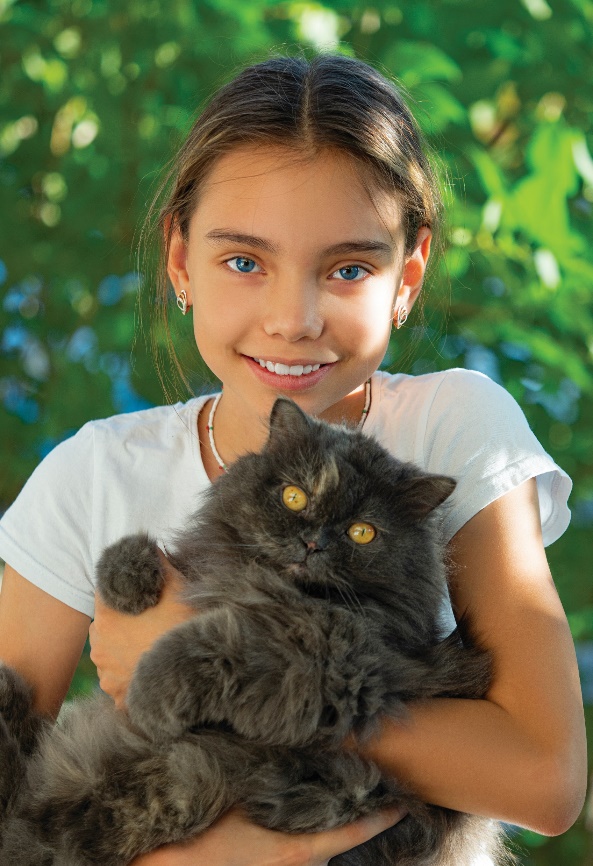 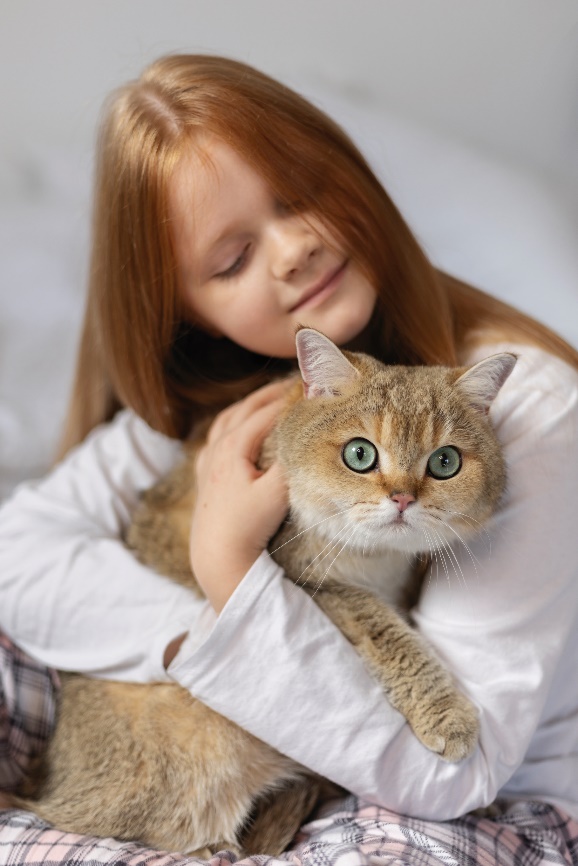 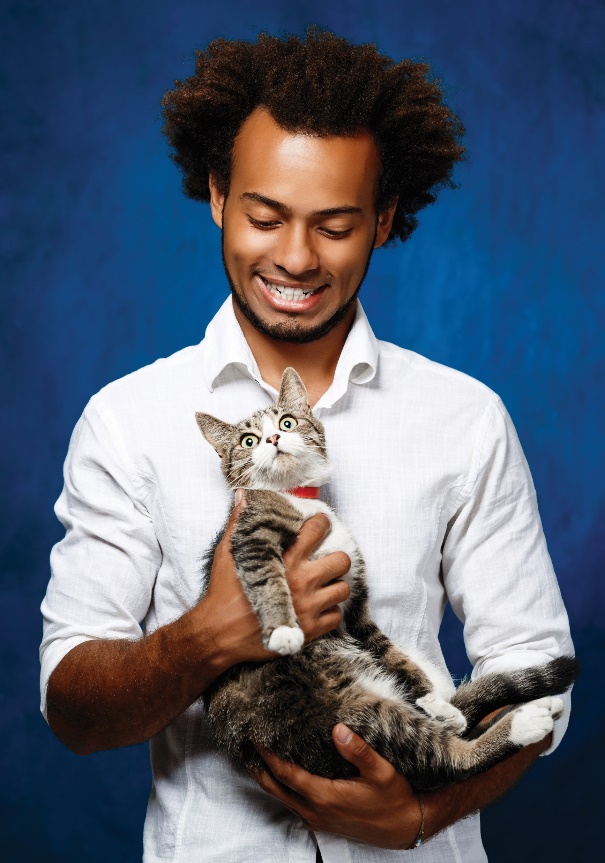 Cats
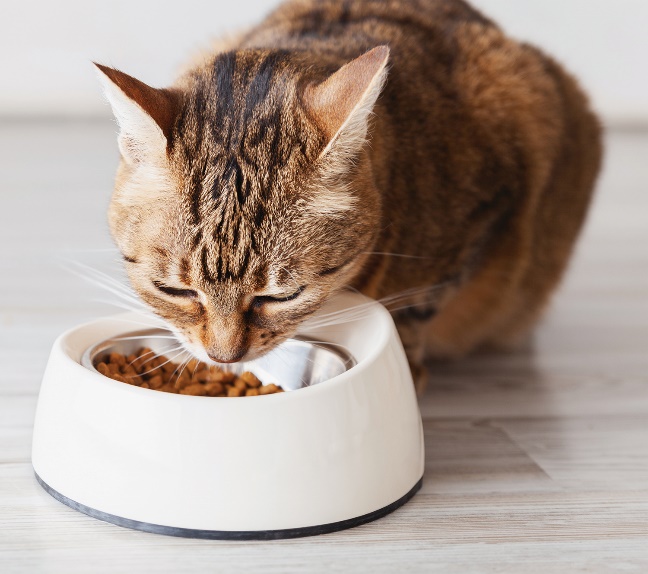 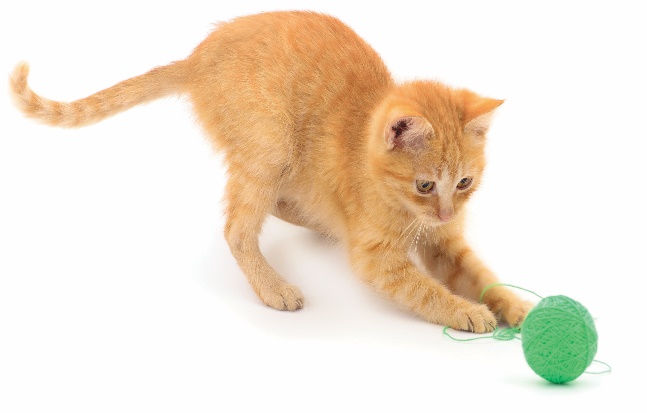 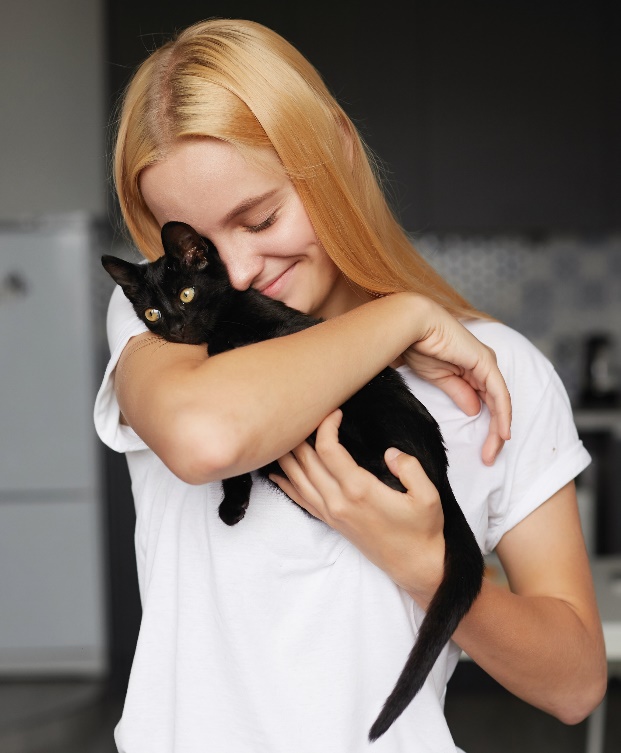 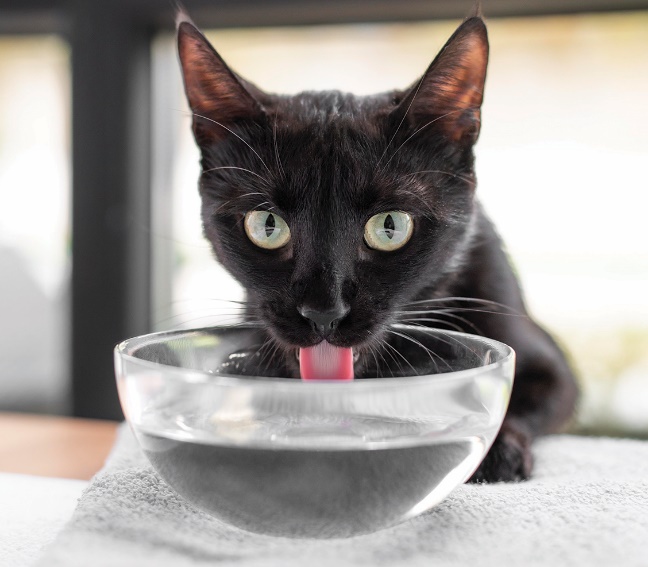 Cats are hunters.
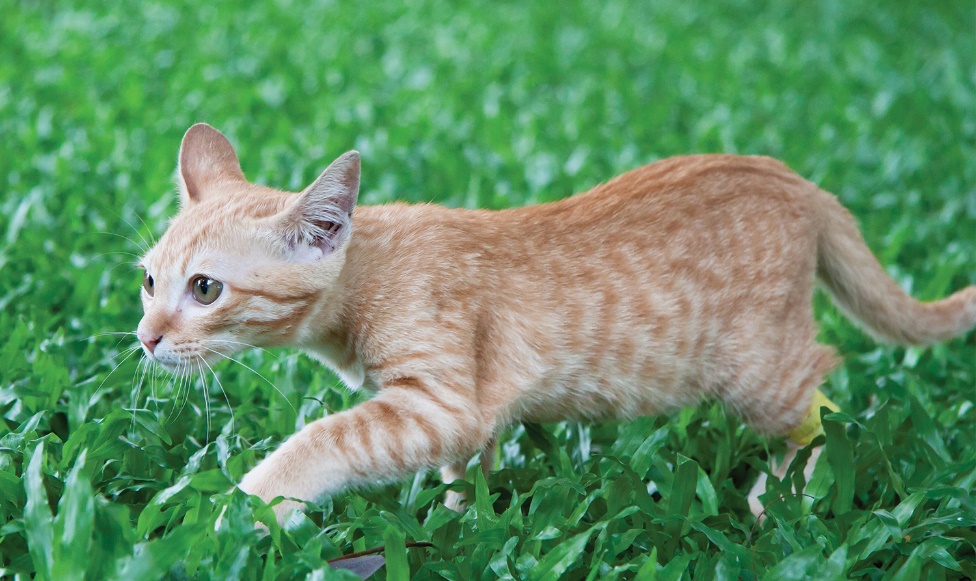 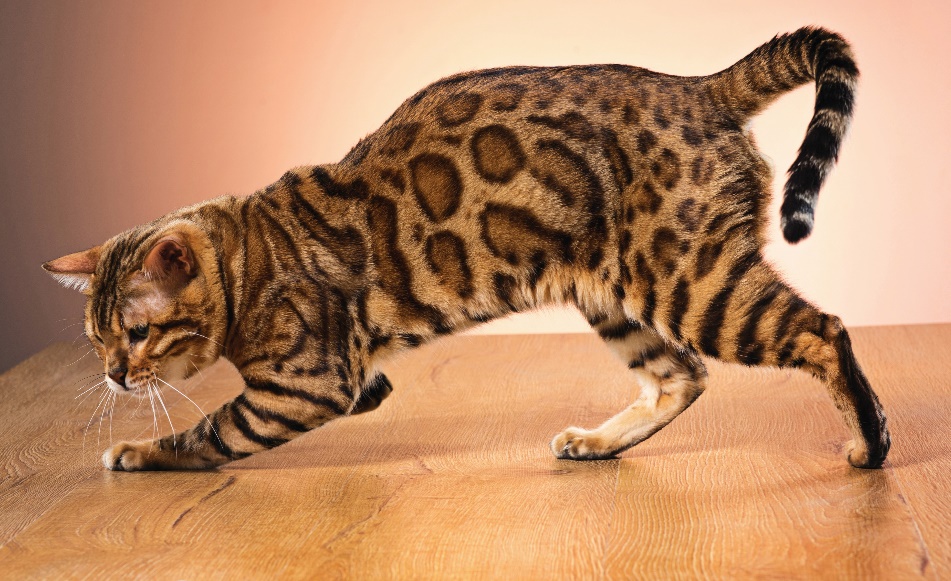 Cats
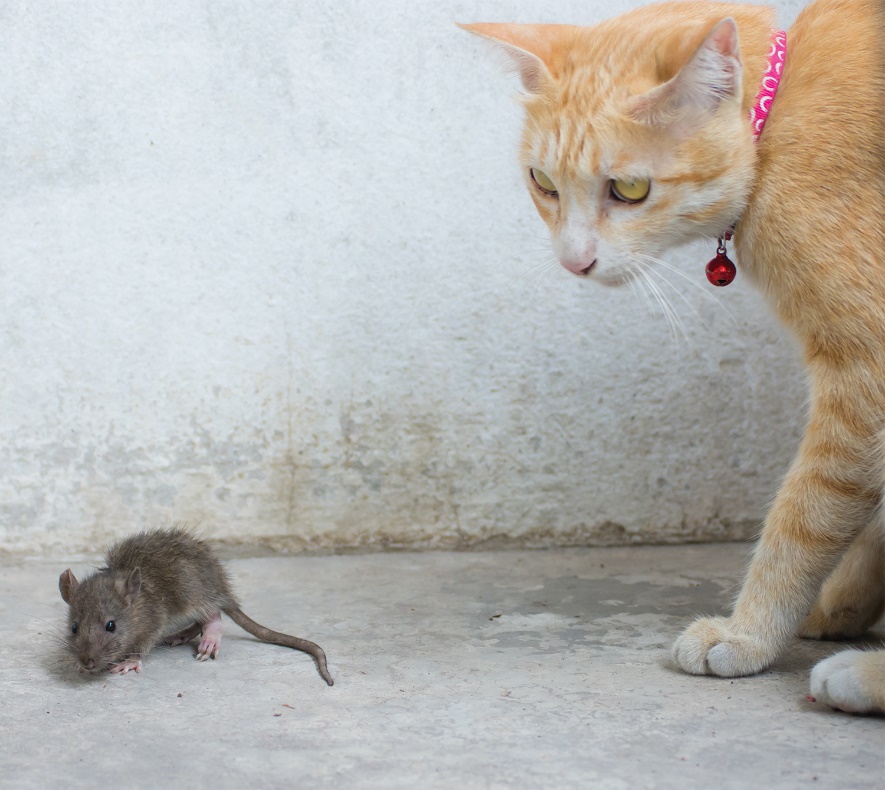 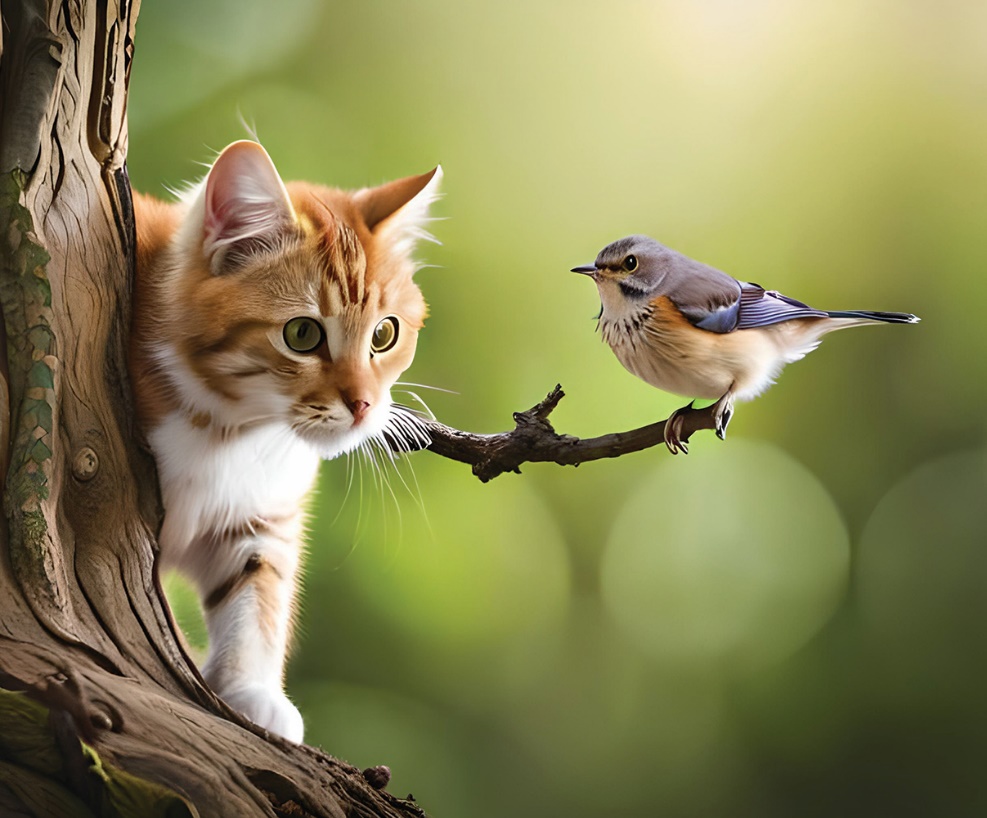 Cats
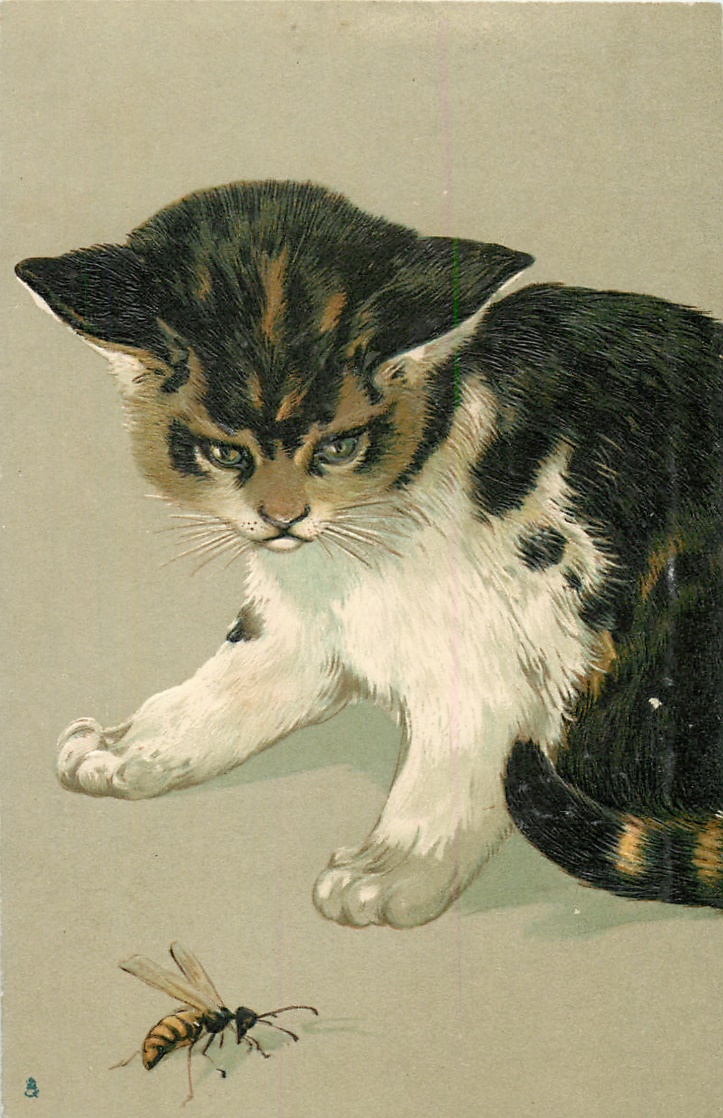 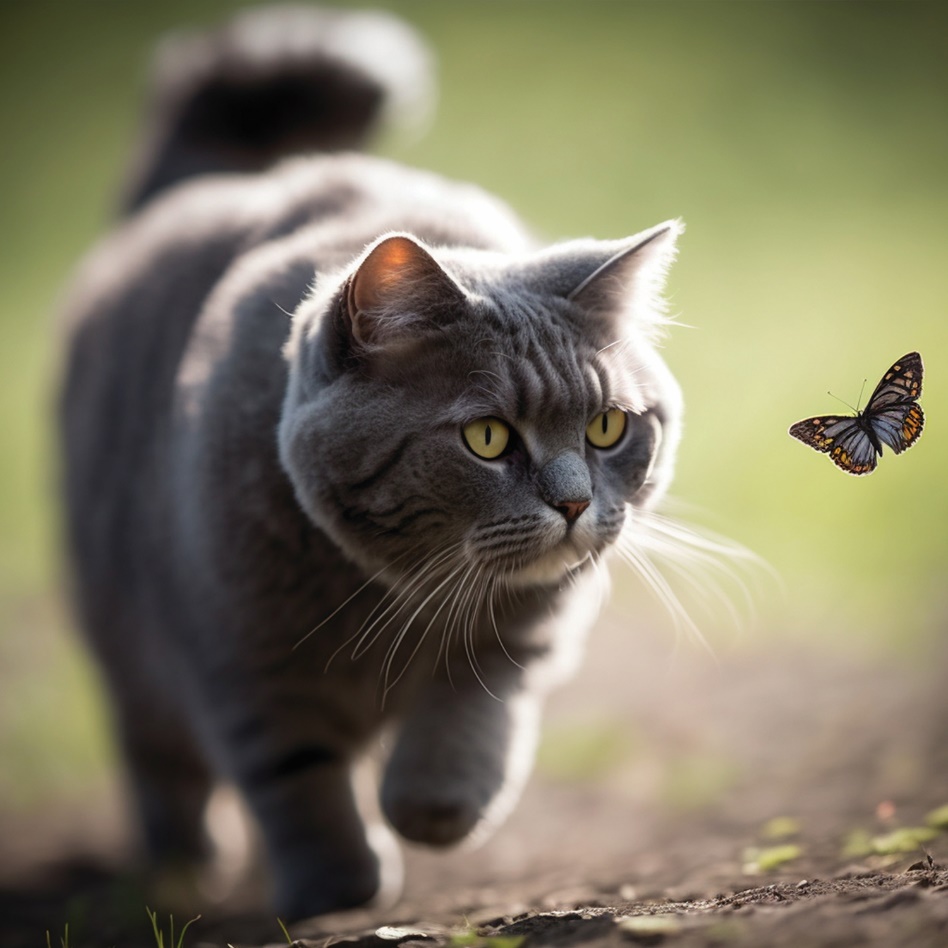